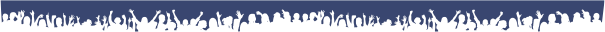 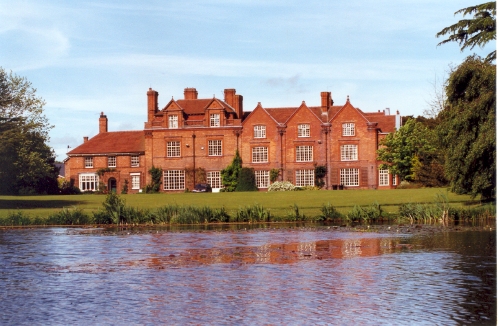 Nantwich, Reaseheath College
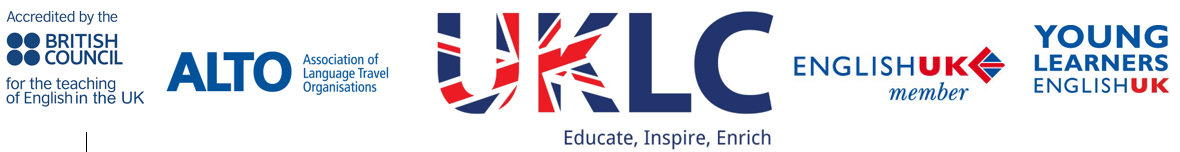 www.uklanguagecourses.com
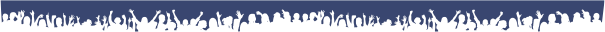 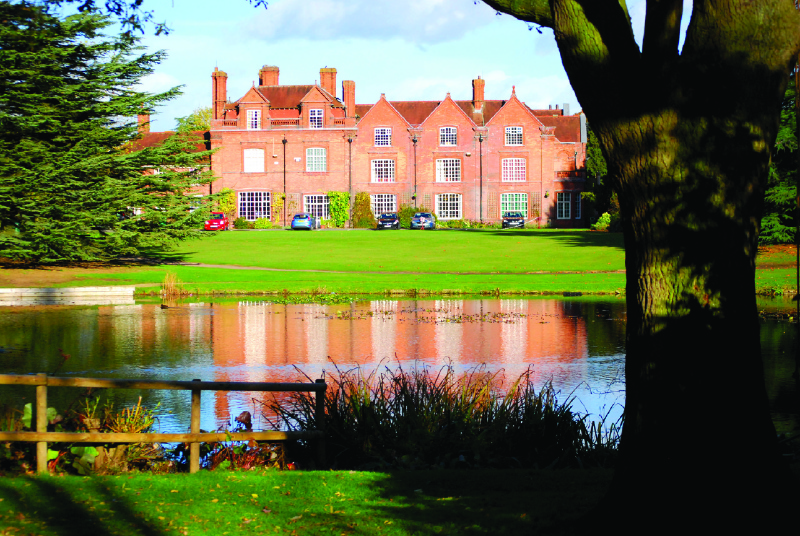 Reaseheath College, Main Building
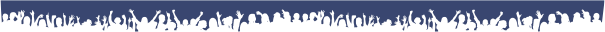 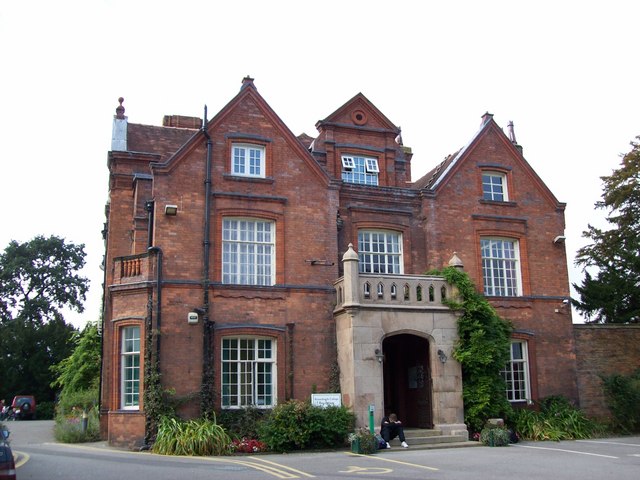 Reaseheath College External
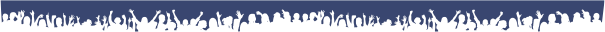 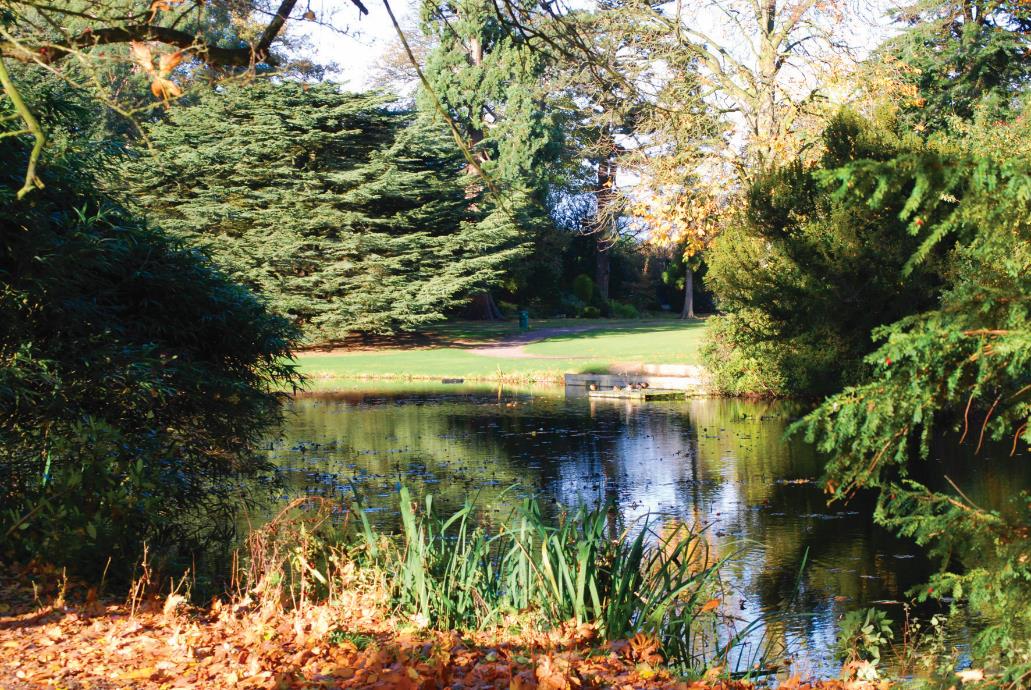 Reaseheath College Parkland Grounds
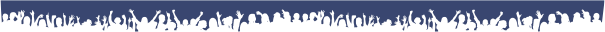 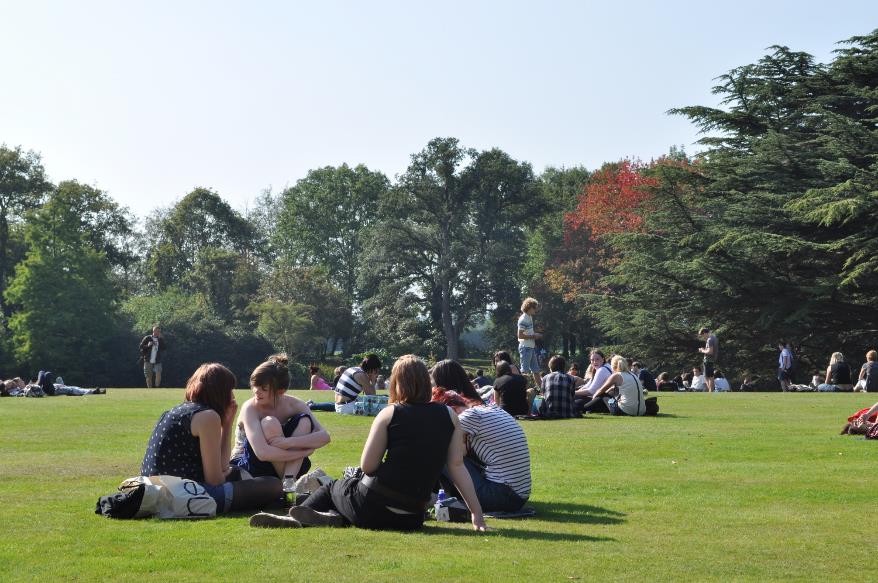 Reaseheath College, Nr. Chester
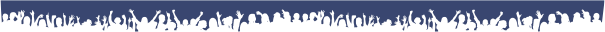 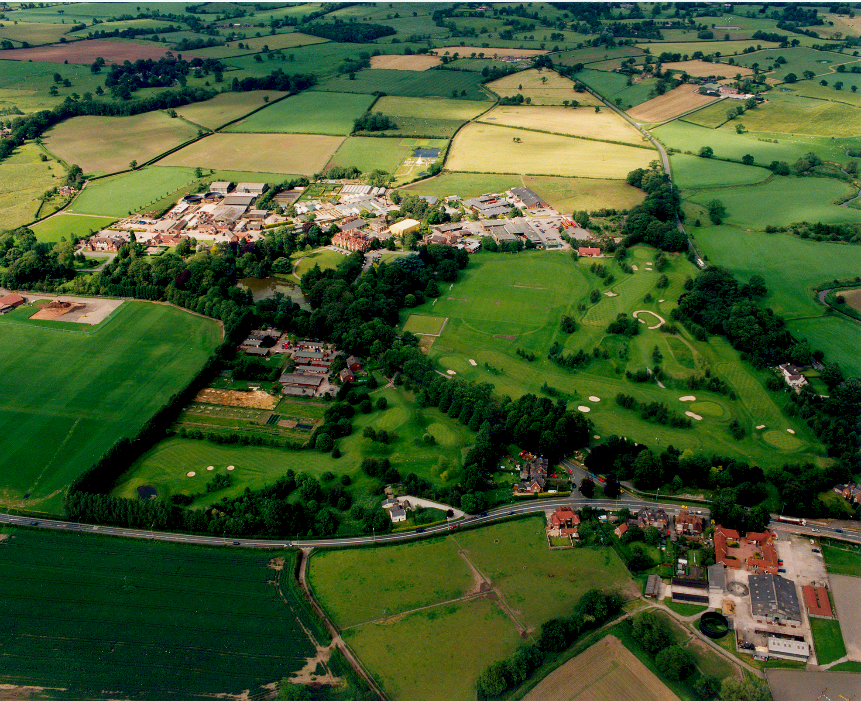 Reaseheath College Aerial View
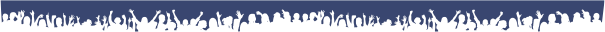 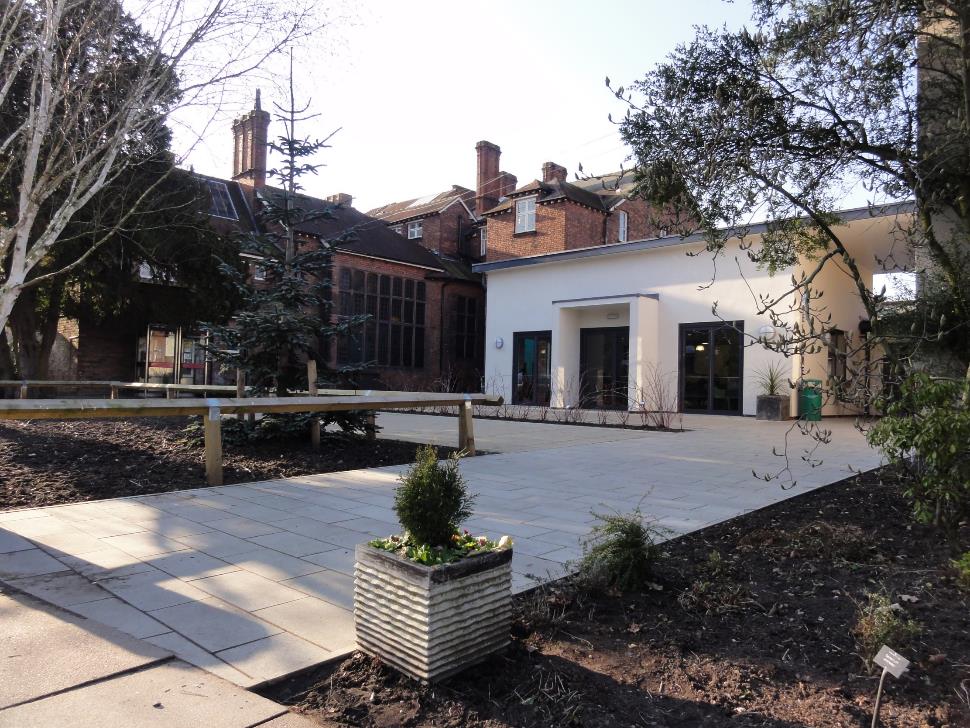 Reaseheath College External
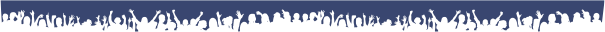 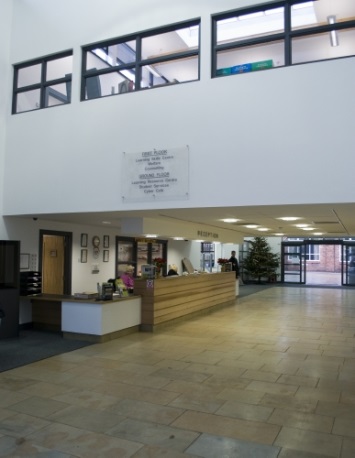 Reaseheath College Entrance
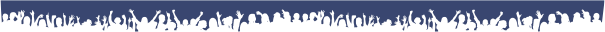 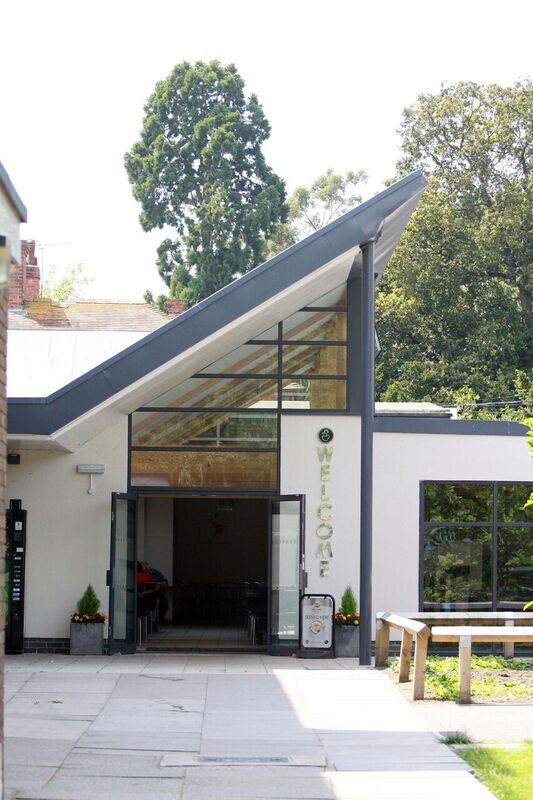 Reaseheath College 
Dining Hall External
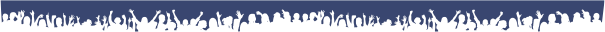 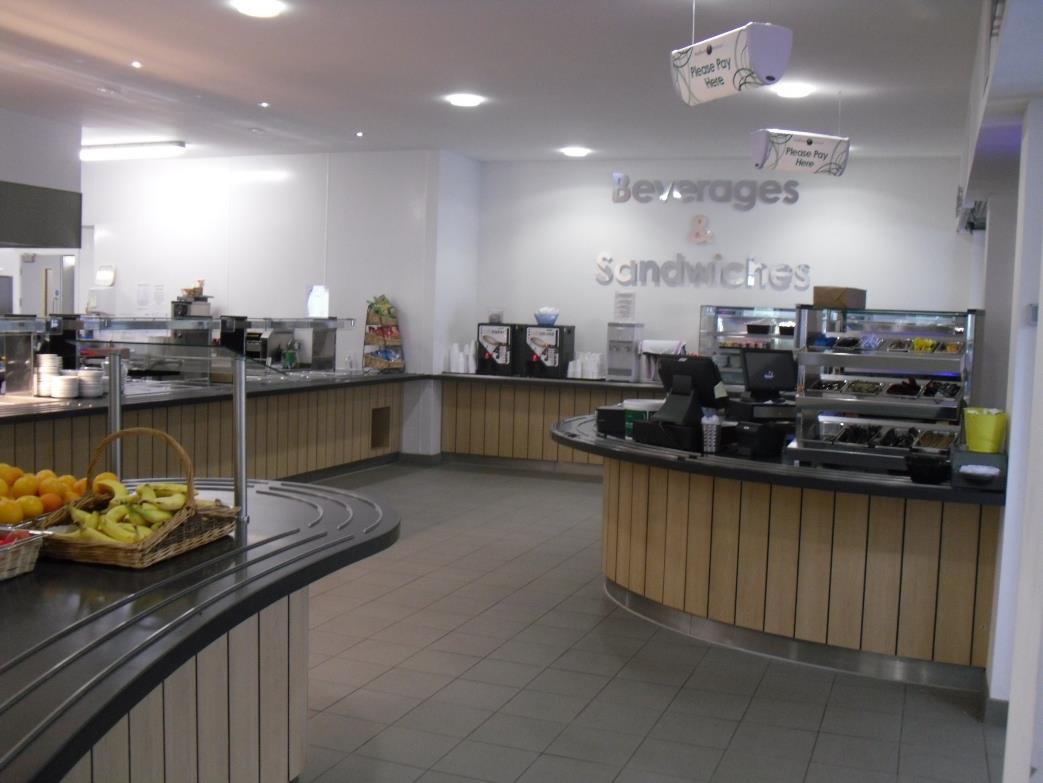 Reaseheath College Canteen
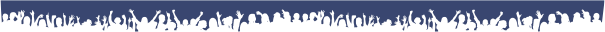 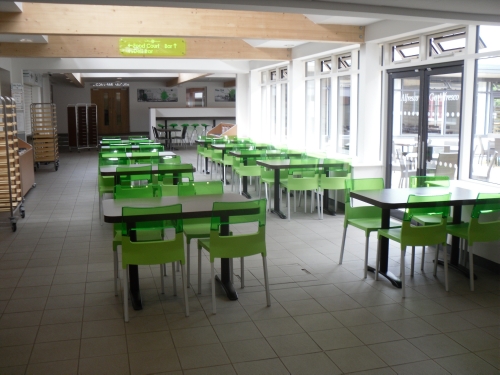 Reaseheath College Dining Room
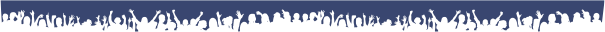 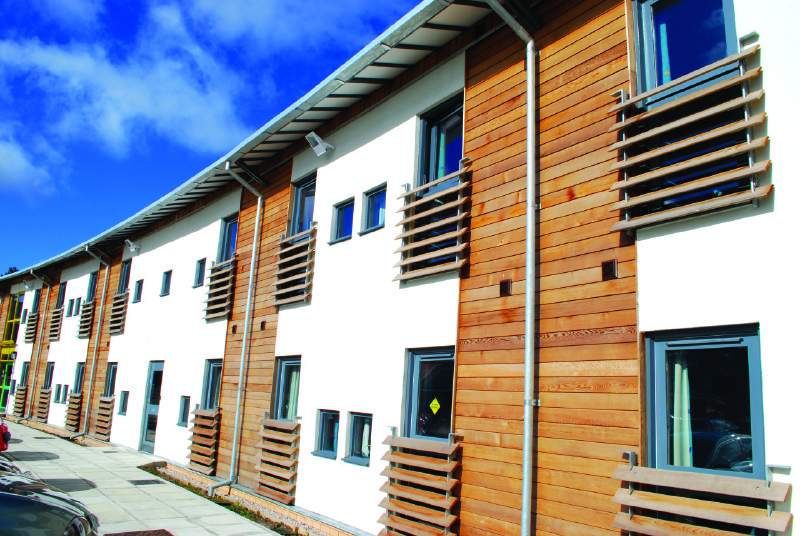 Reaseheath College Accommodation External
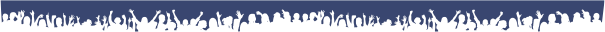 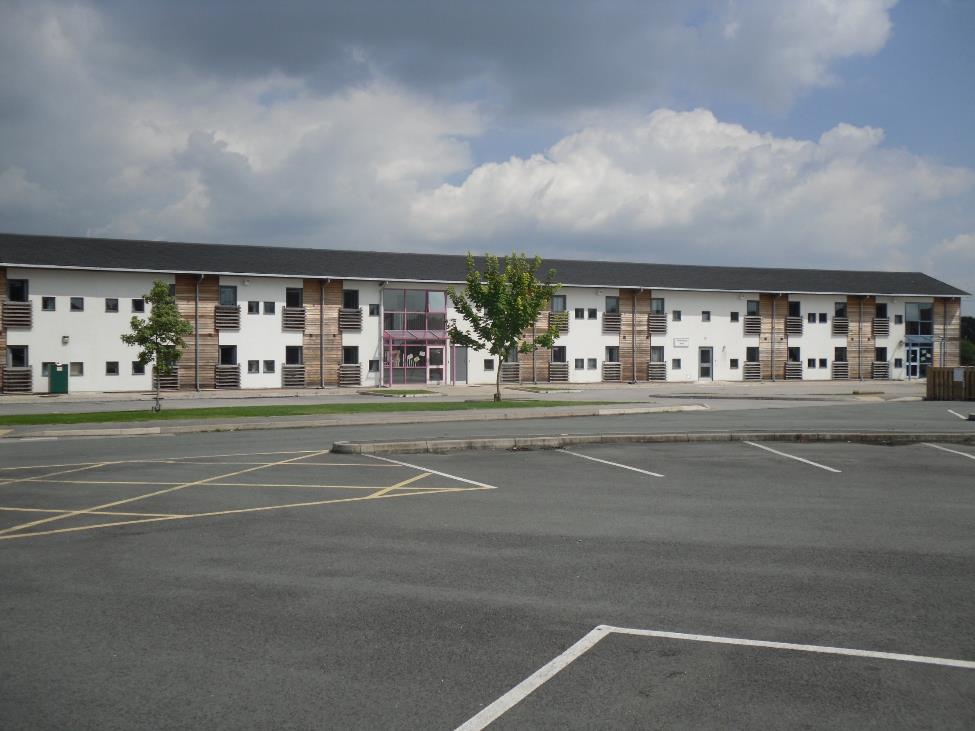 Reaseheath College Accommodation External
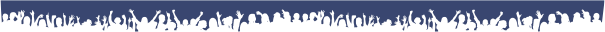 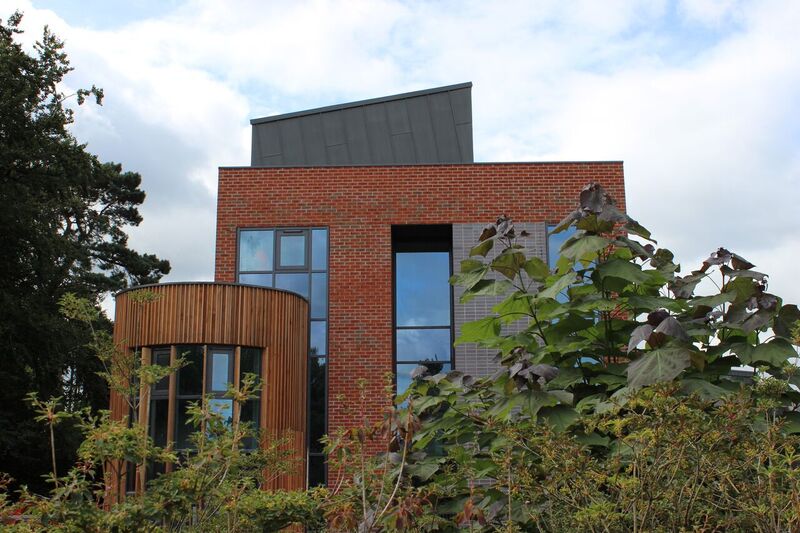 Reaseheath College, Nr. Chester
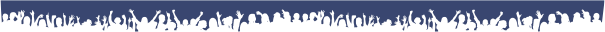 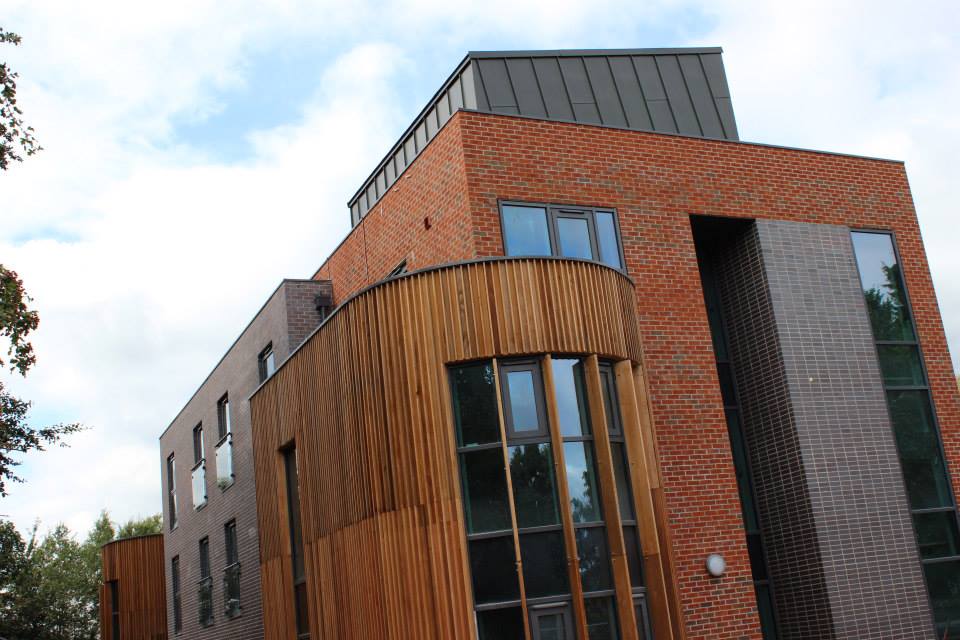 Reaseheath College Accommodation External
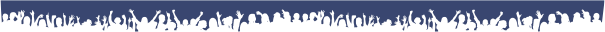 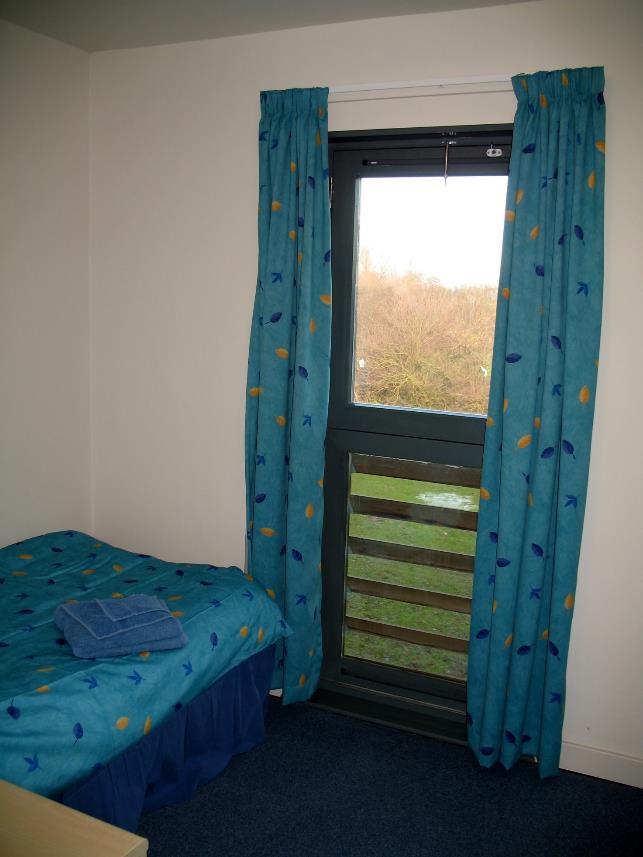 Reaseheath College 
Accommodation Internal
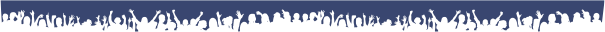 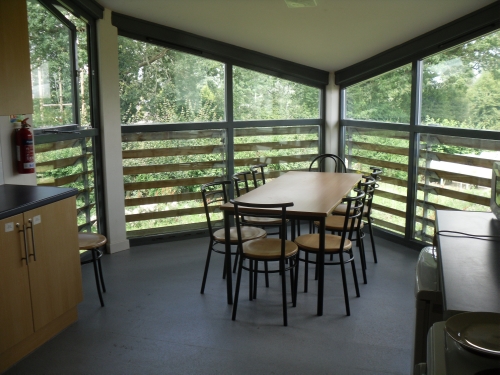 Reaseheath College Accommodation Internal
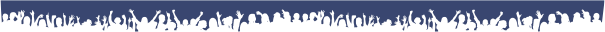 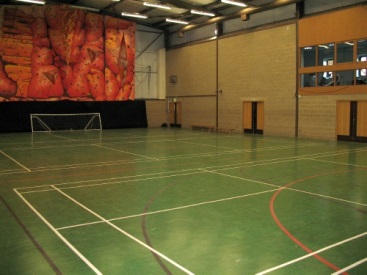 Reaseheath College Indoor Sports Hall
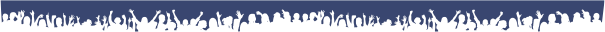 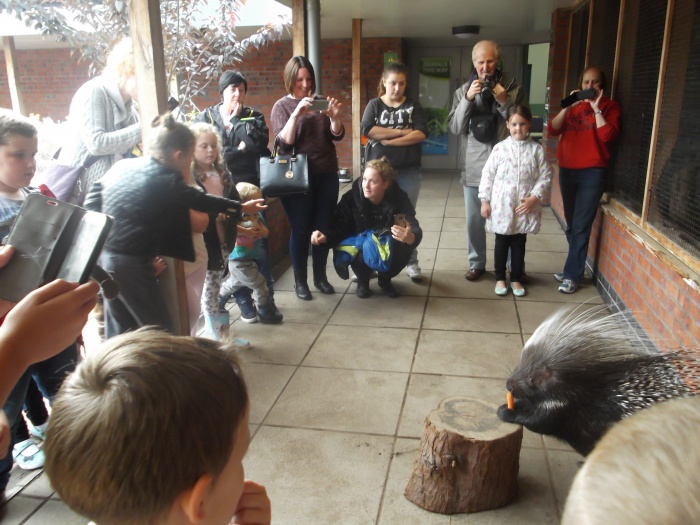 Reaseheath College, Zoo
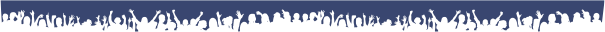 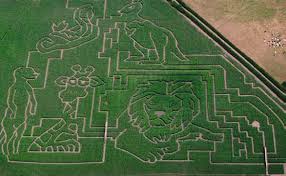 Reaseheath College Maize Maze
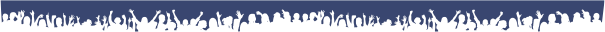 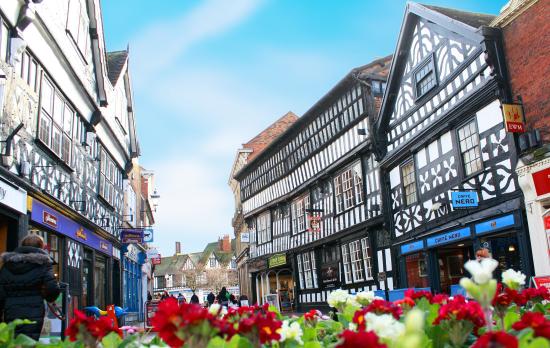 Nantwich
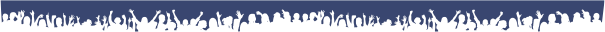 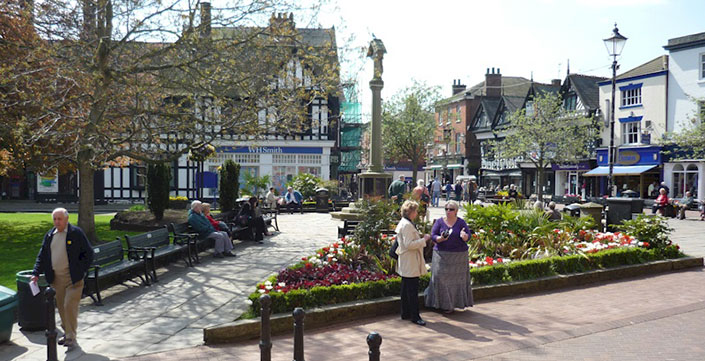 Nantwich
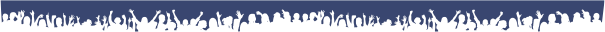 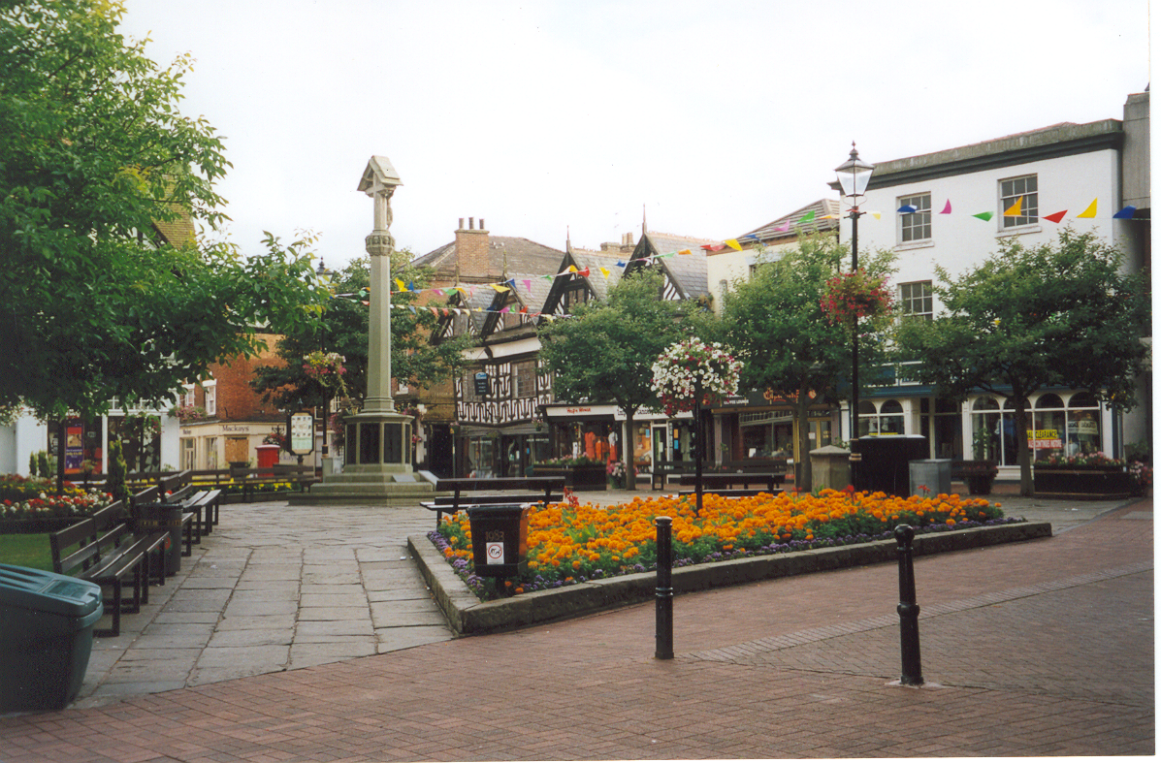 Nantwich
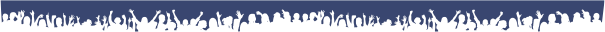 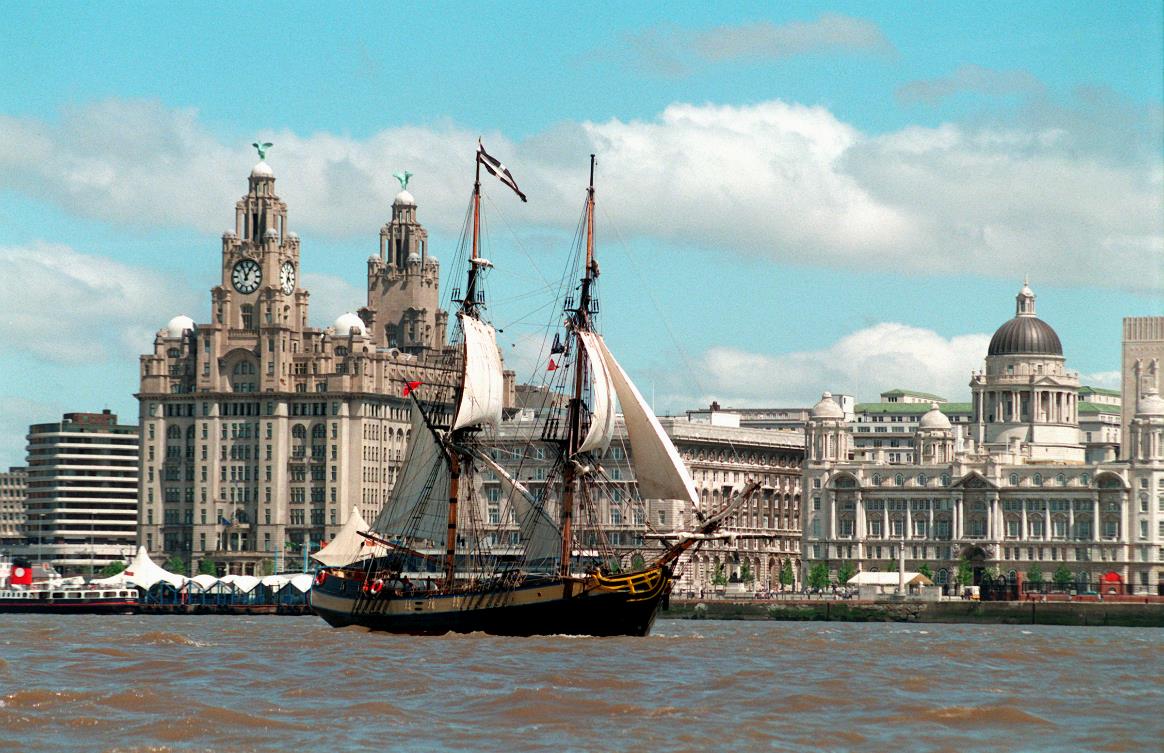 Liverpool
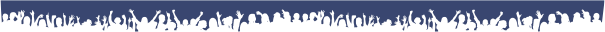 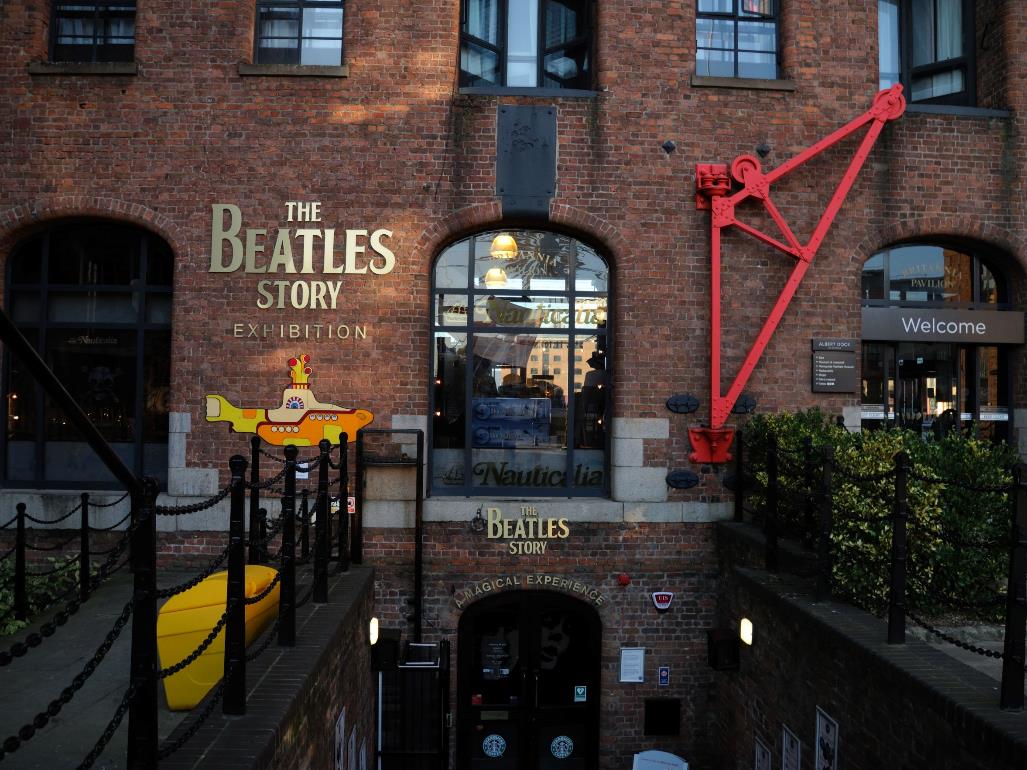 Liverpool - Beatles Story
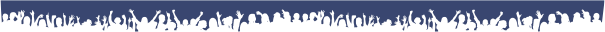 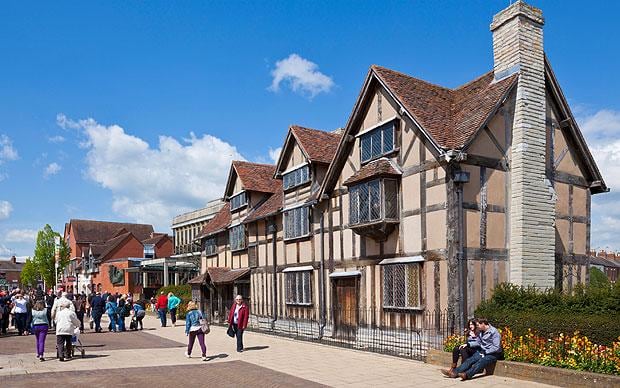 Stratford Upon Avon
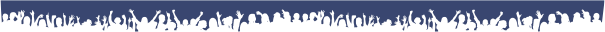 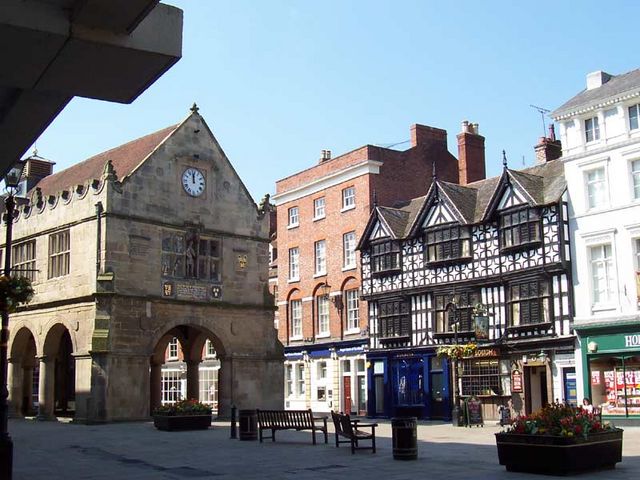 Shrewsbury
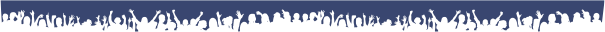 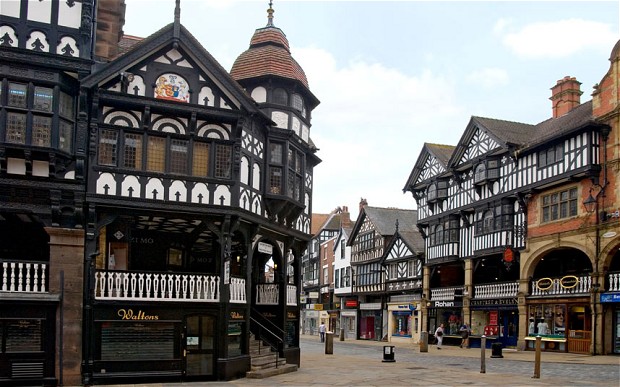 Chester